Voting
NACDD
October 15, 2020
VOTE 2020
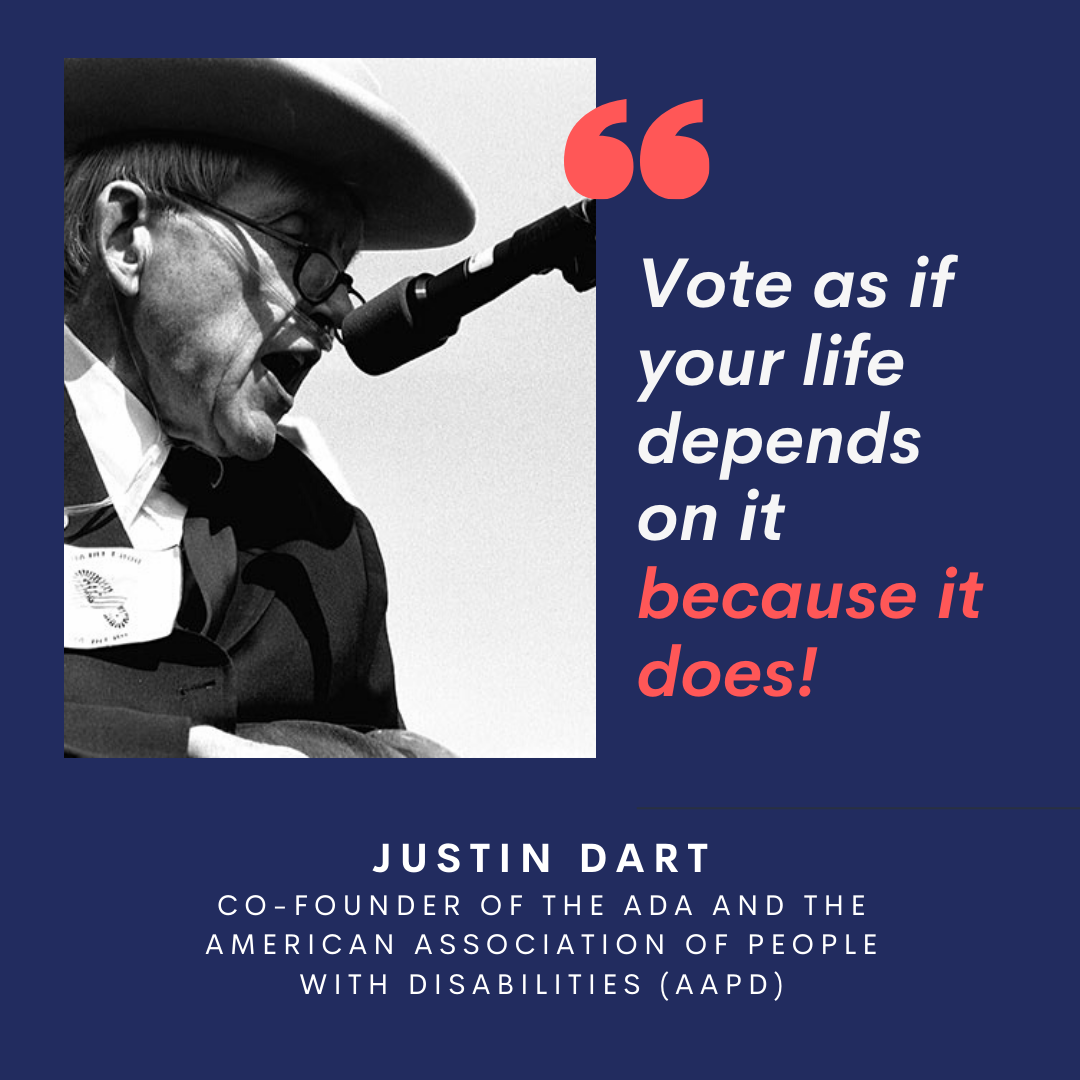 [Speaker Notes: Covering the role of advocacy organizations and how appropriations works.]
The Ripple Effect of the Disability Vote
Over 35 million eligible voters are people with disabilities
Over 62 million eligible voters are either PWD or family members with PWD in their household 
Millions more are connected to disability
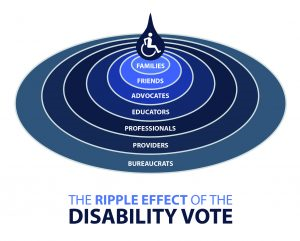 COVID-19 Challenges
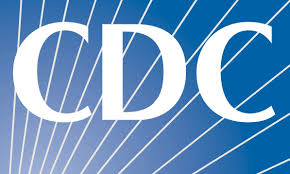 Fewer in-person registration drives
Need to vote from home
Need for safety at polling locations
Staffing for polling locations
Needs for Accessibility
https://www.cdc.gov/coronavirus/2019-ncov/community/election-polling-locations.html
What to do
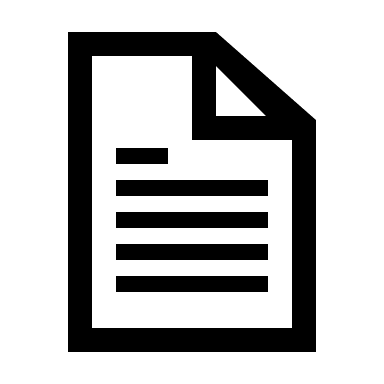 Get registered or confirm your registration

Plan how best to vote this year

Learn about candidates 

VOTE
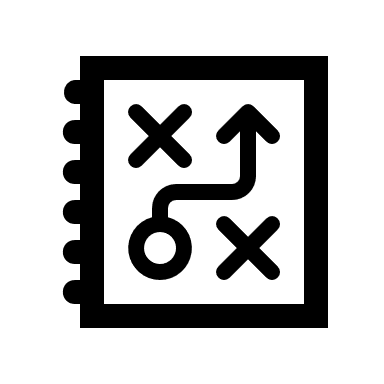 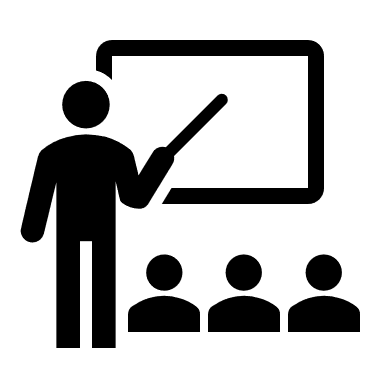 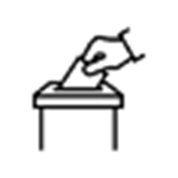 Planning
Will you vote by mail?
Request ballot
Get help filling out 
Know deadlines
Will you vote in person?
Find location
Plan for getting there
Consider early voting if possible
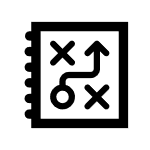 Planning Tools
Know Your Options
Plain Language and easy read guides  tool kit
Learn about Voting by Mail 
Learn about early voting
Learn about assessible voting  
Video: Overcoming Voting Barriers
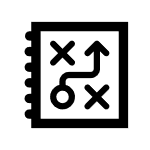 [Speaker Notes: https://autisticadvocacy.org/policy/toolkits/voting/
https://www.aucd.org/template/news.cfm?news_id=14731&parent=295&parent_title=AUCD%20Publications&url=/template/page.cfm?id%3D295

https://www.wikihow.com/Vote-Early

https://www.ndrn.org/voting/resources/]
Learn about Candidates
Find sample ballot
Learn about candidates
What issues are important to you?
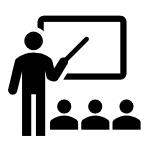 Elections 2020
Learn about Candidates Tools
Find sample ballot
Election board website
Local advocates
Learn about candidates
Media
Issue organizations 
Video: Being an Educated Voter
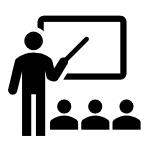 VOTE
Meet deadlines
Overcome barriers
Help others
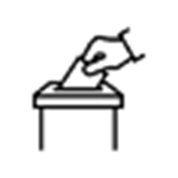 Contact Me??
Liz Weintraub
                            Senior Advocacy Specialist
                            AUCD
                            Lweintraub@aucd.org